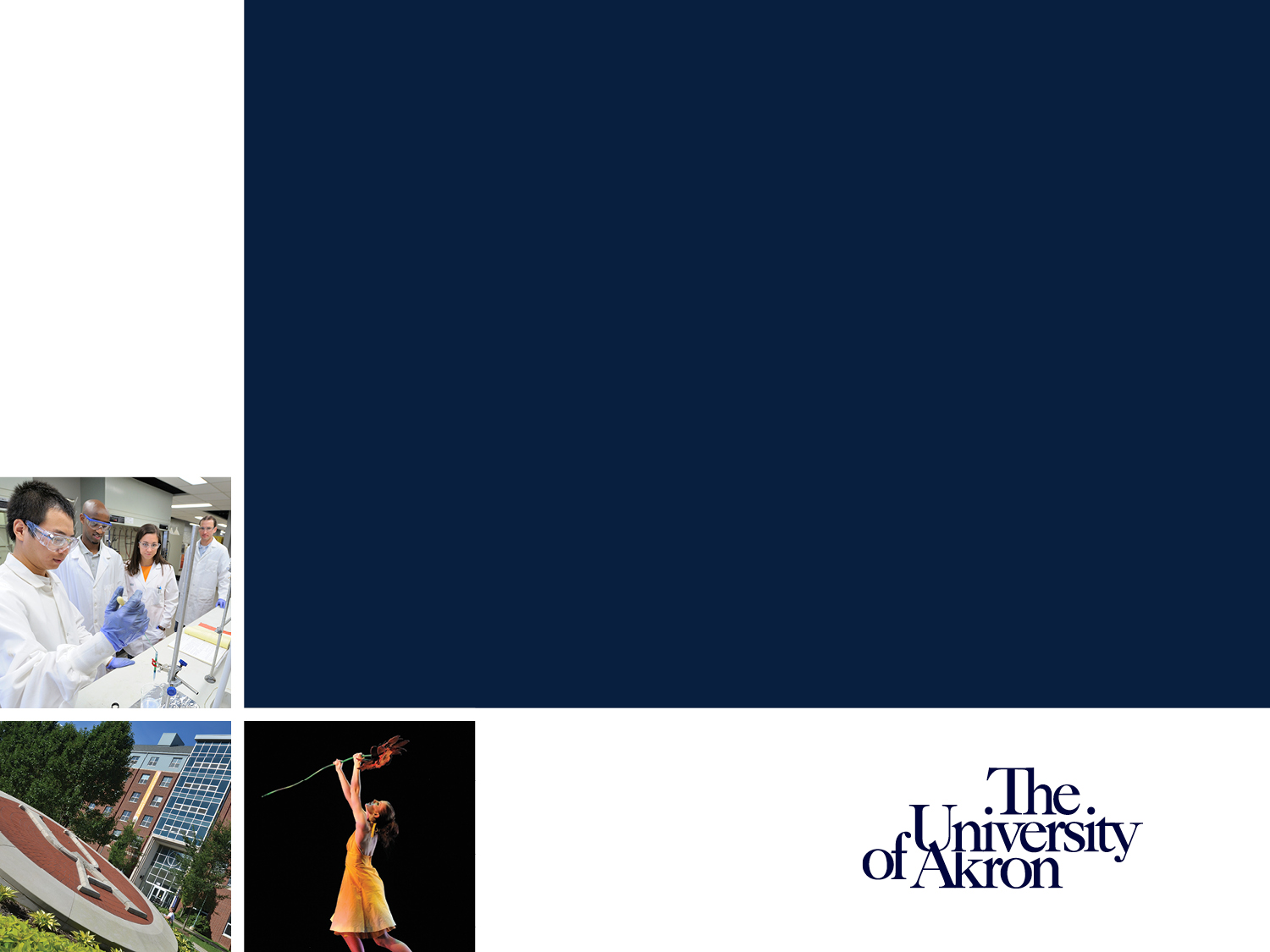 Andrea Snell                         Joan Carletta
Lakeesha Ransom               Daniel Nicholas
Faculty Gender DiversityHow important is departmental climate?
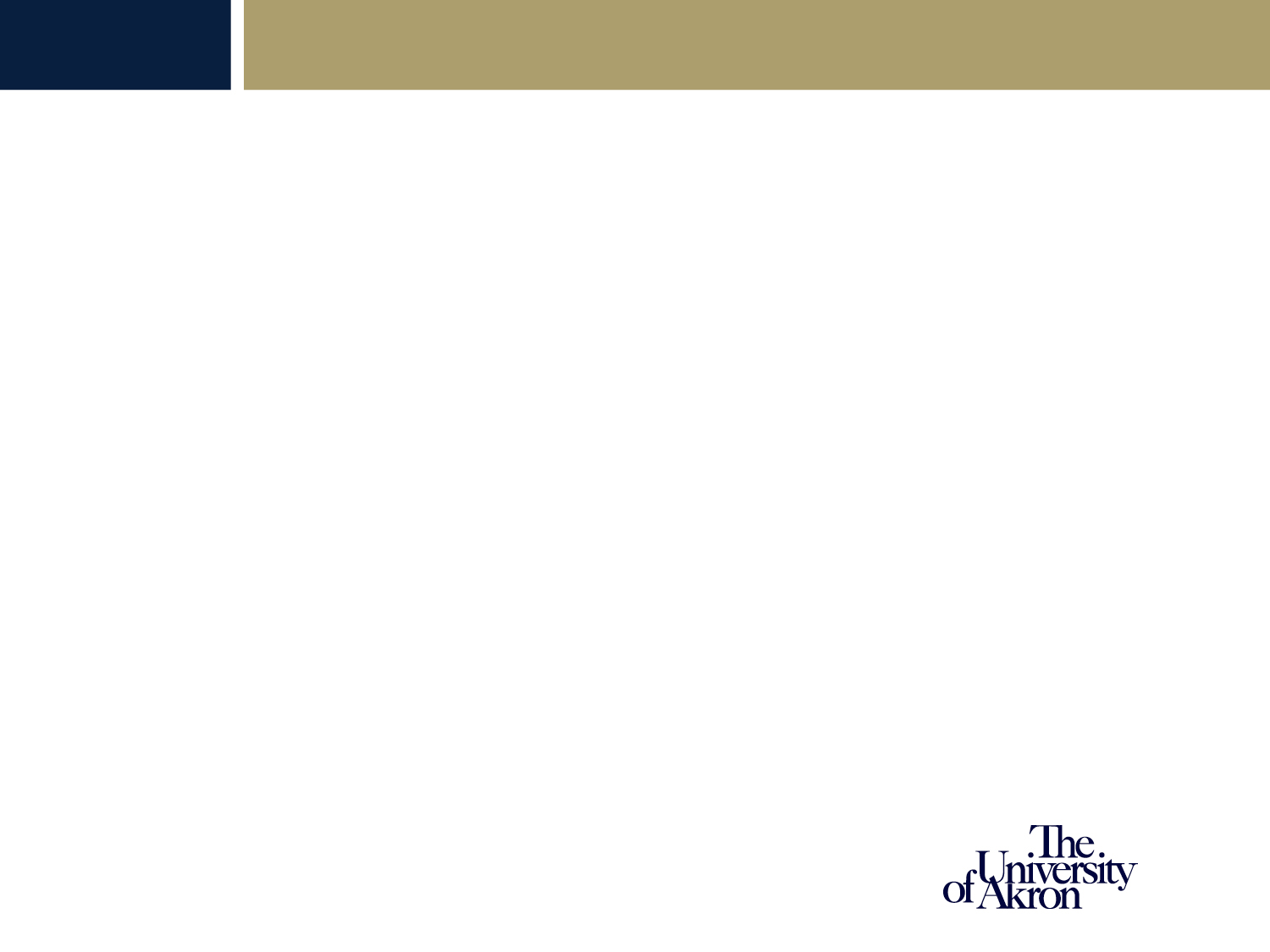 Click to add title
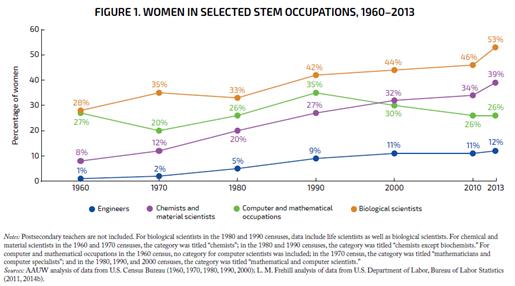 Click to add text
Click to add text
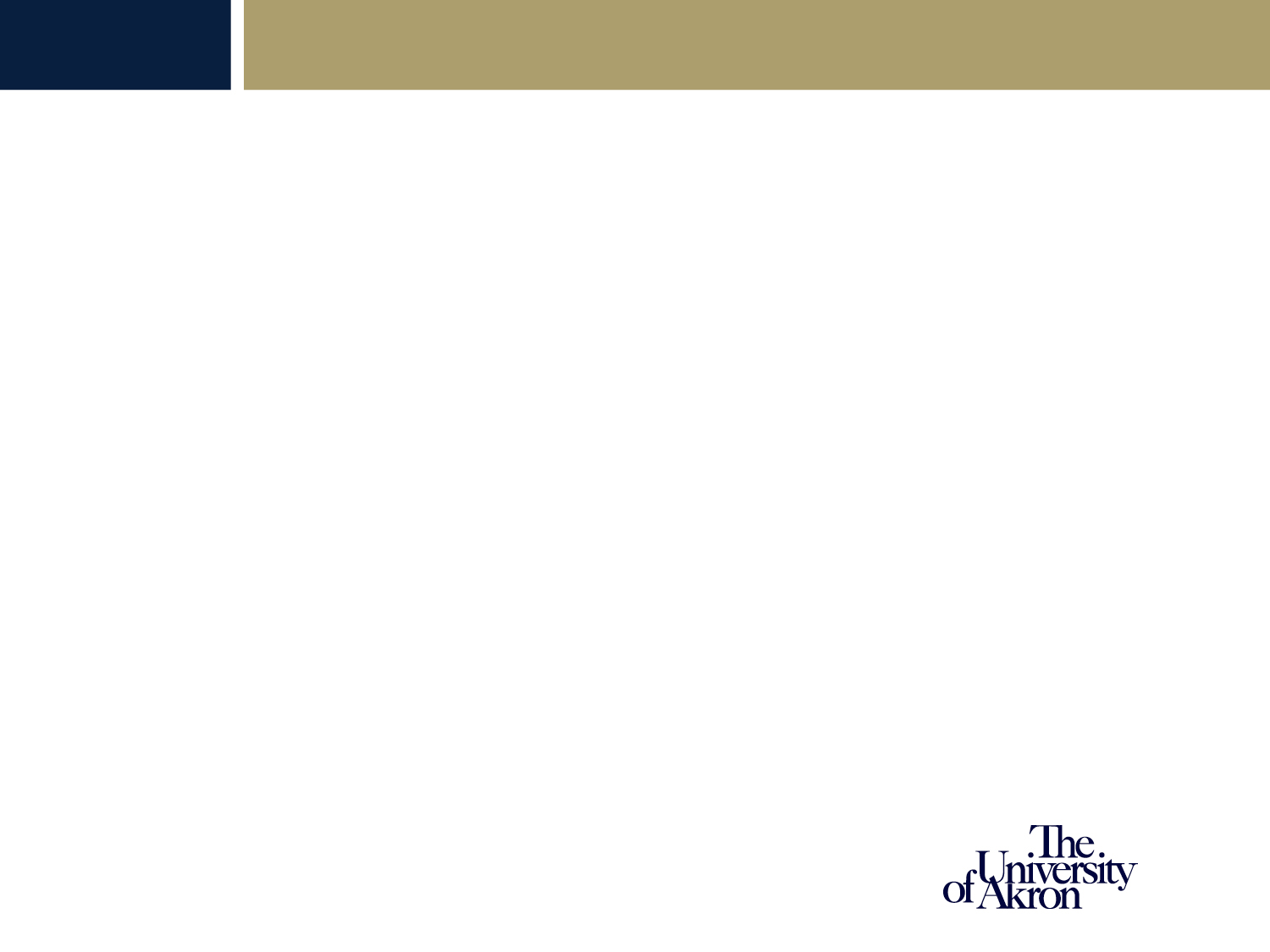 Themes from Focus Groups
Work-life Balance Barriers
Lack of clarity regarding parental leave policies
Impact of leave on tenure clock
Bias against both mothers and non-mothers
“Voluntary” Work Load
Serving on a large number of committees
Tokenism on committees
Inability to say no without informal punishment
Need for Advocates or “Champions”
Bias in promotion, productivity
Lack of credit for work
Need someone else to help and advocate
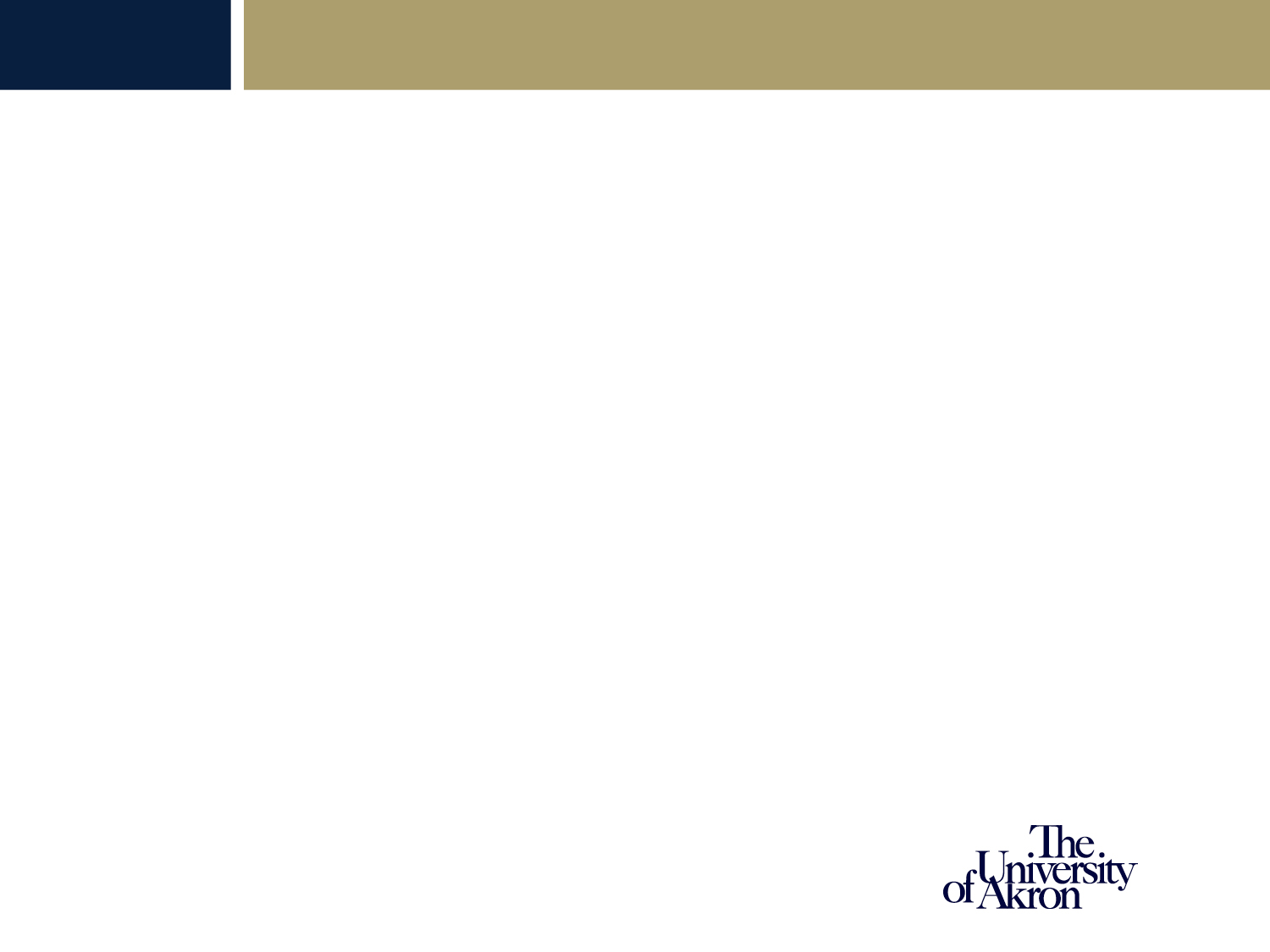 Click to add title
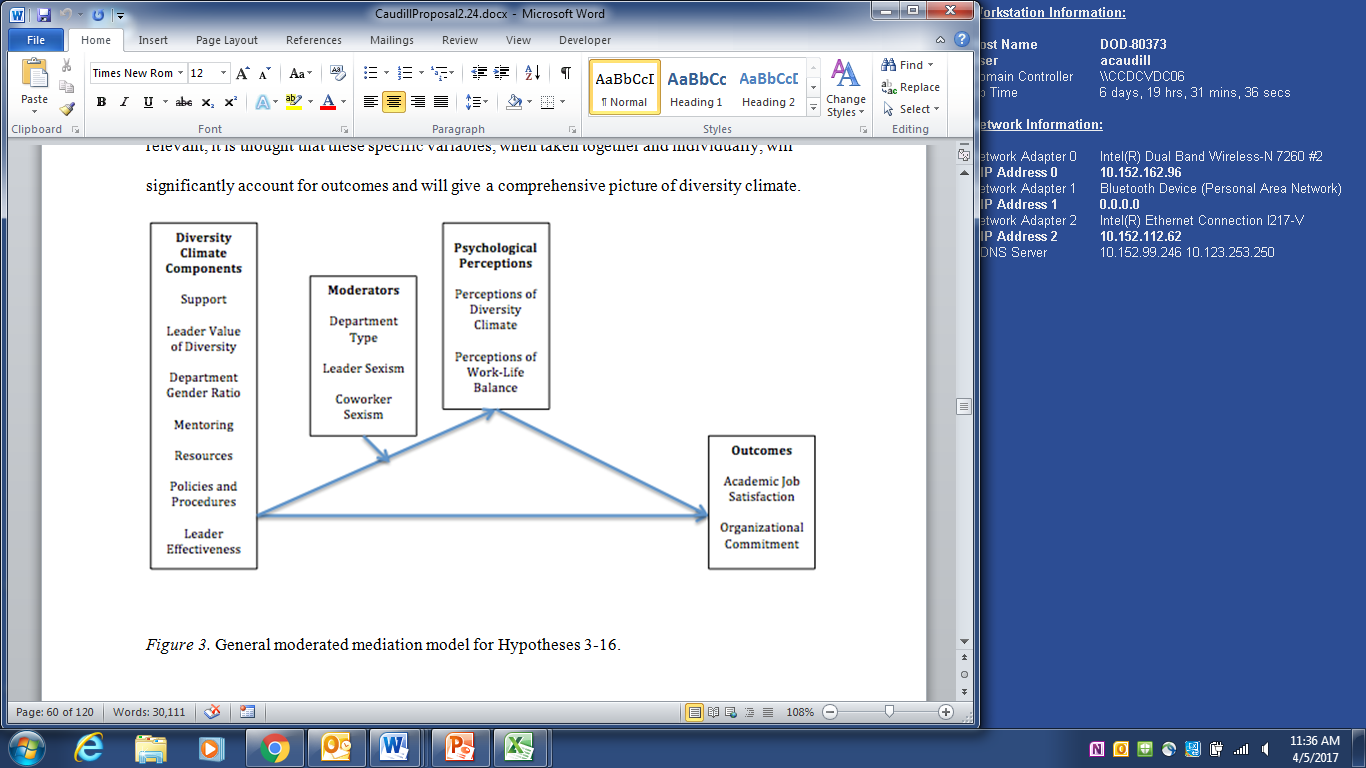 Click to add text
Click to add text